Gerencia da Rotina
https://www.youtube.com/watch?v=YrOdPBeT3ms
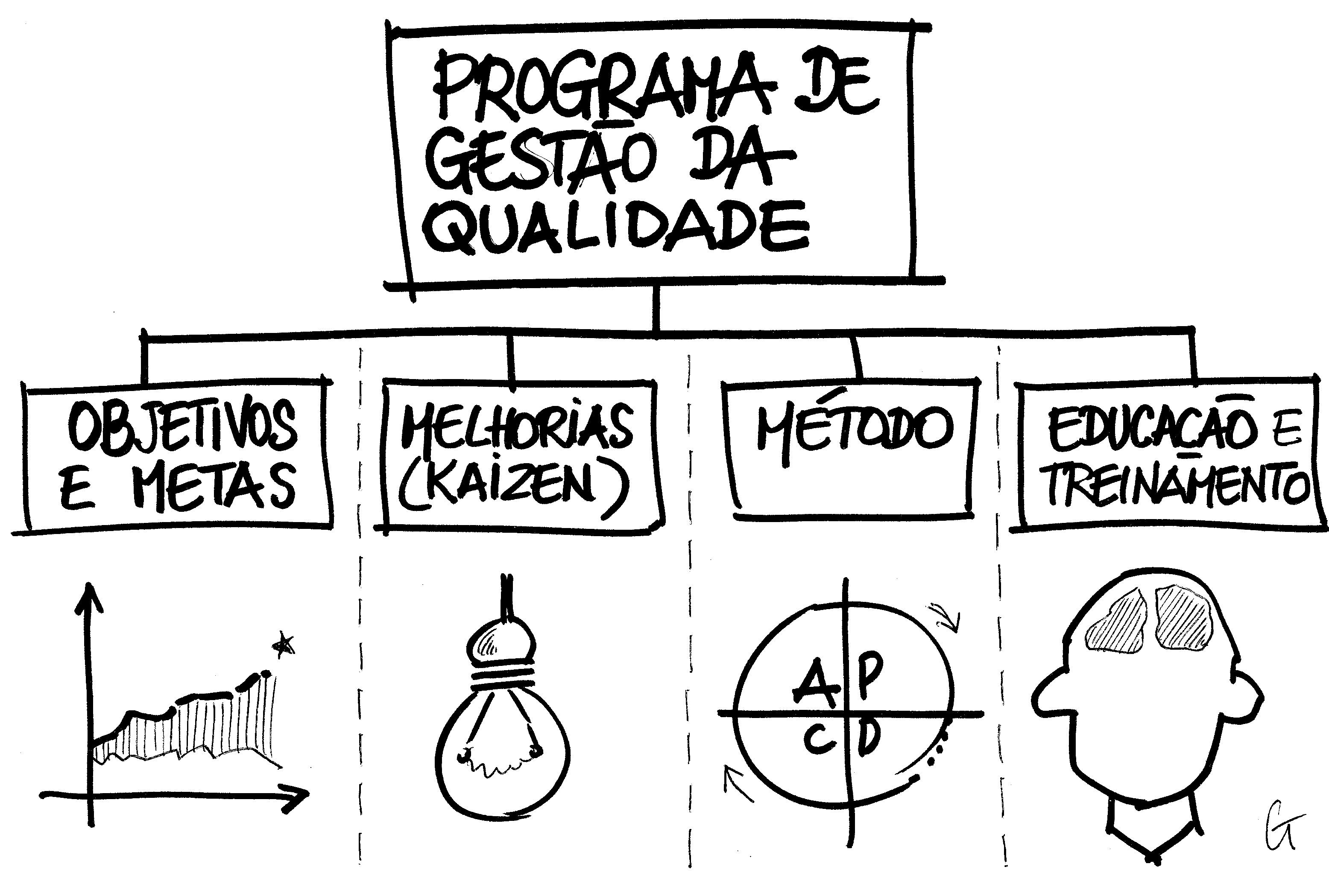 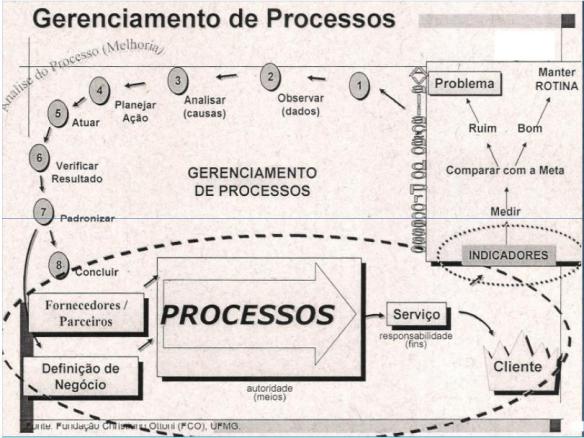 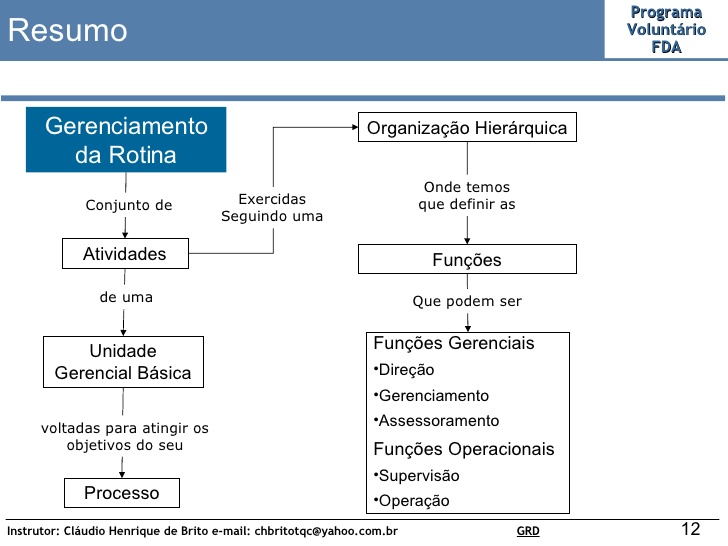 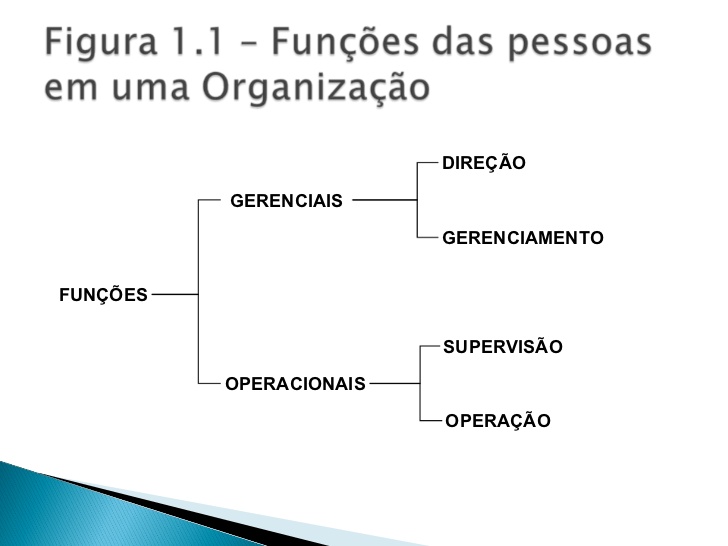 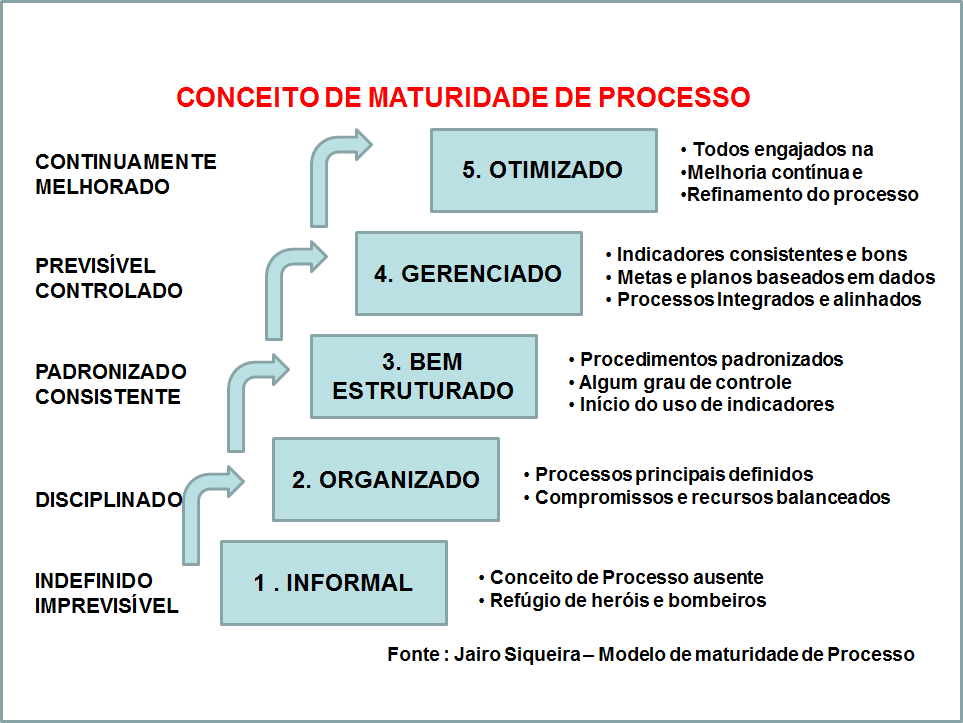 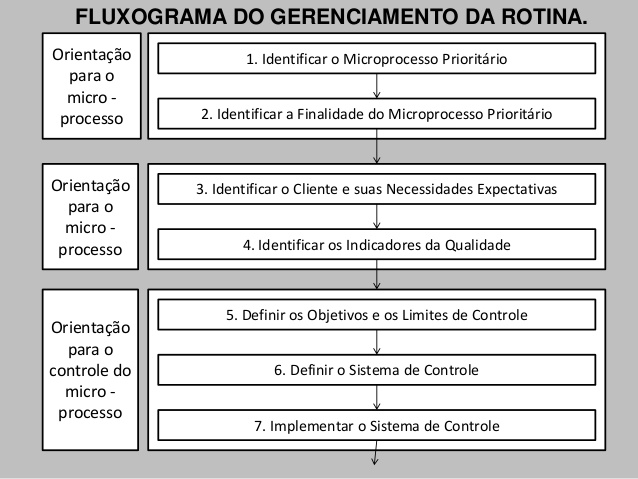 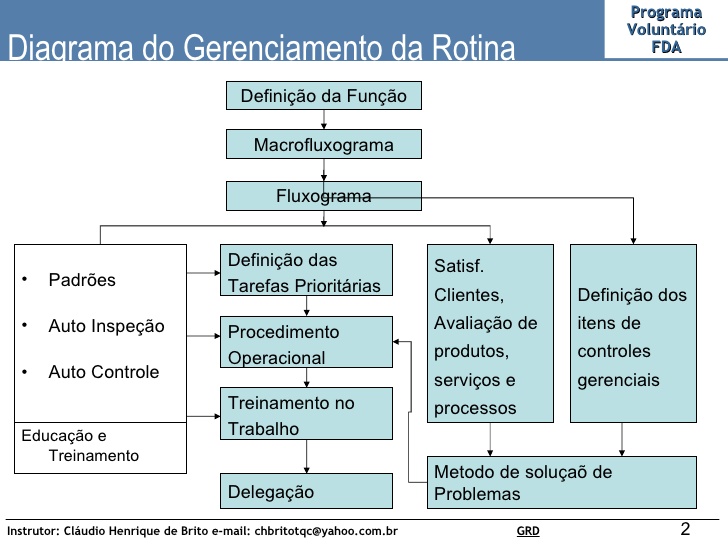 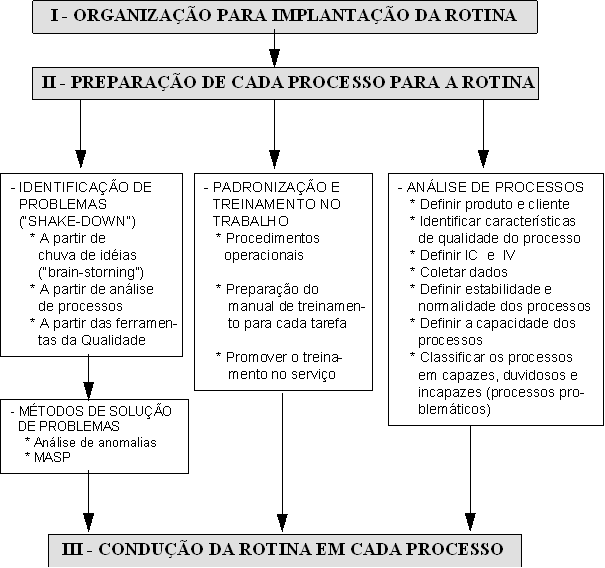 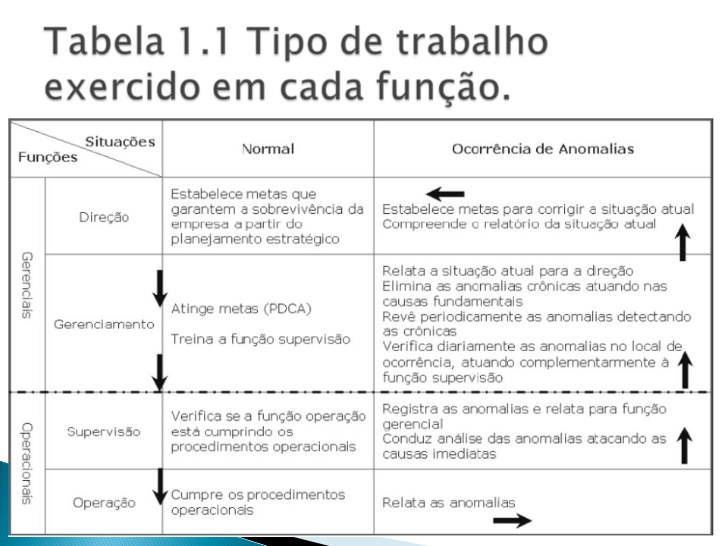 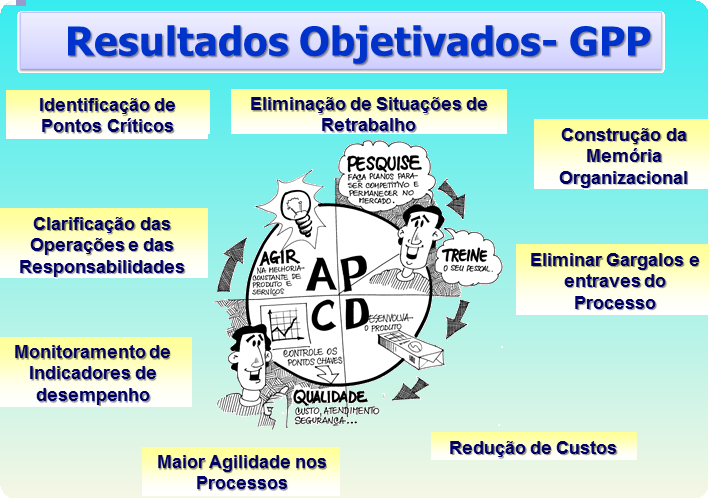 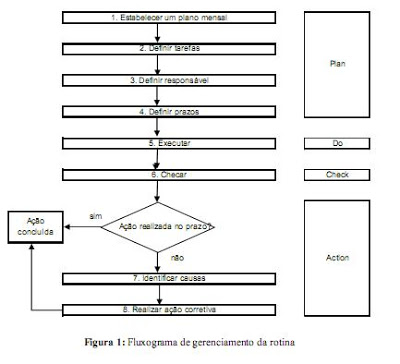 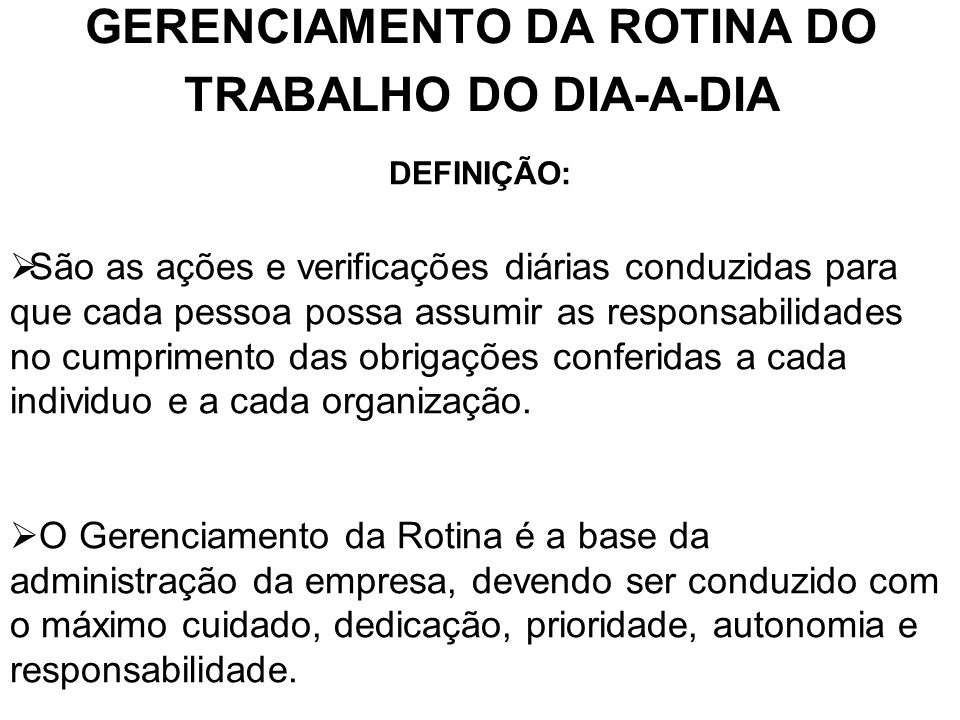 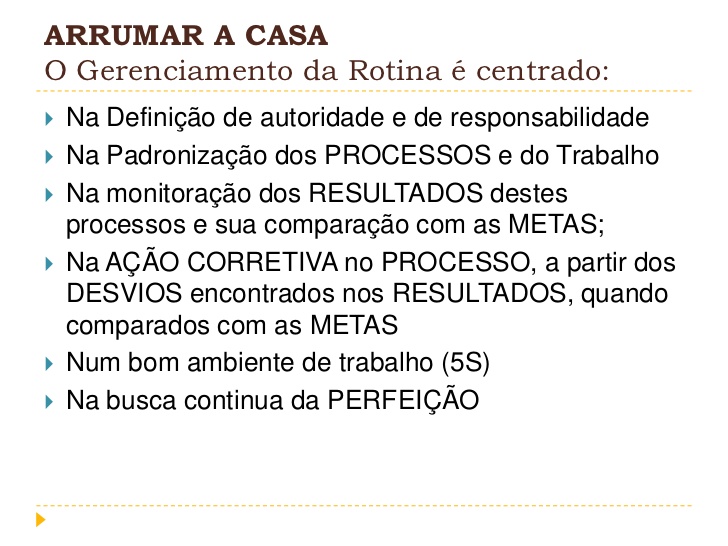 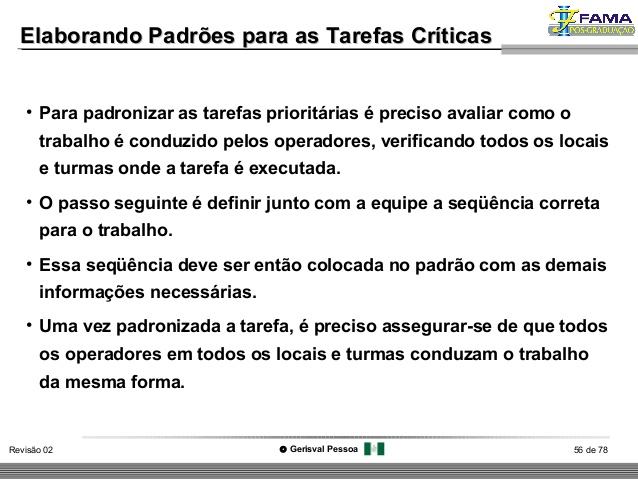 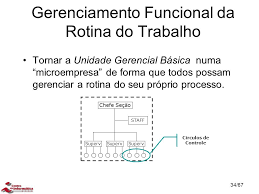 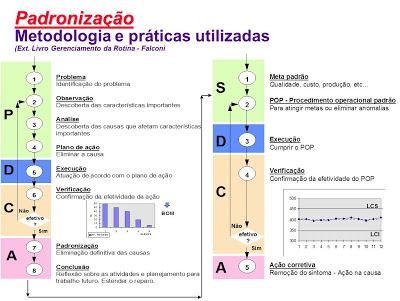 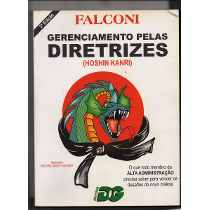 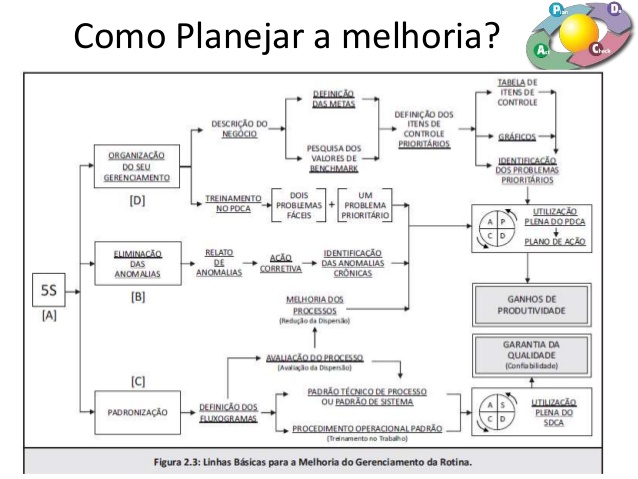 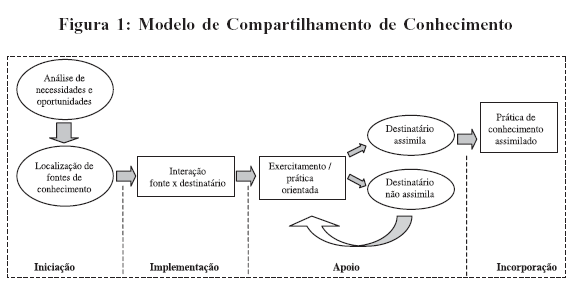